The President Elections in Estonia
2016-10-11
Sirle Sööt
Legal ground
Constitution of the Republic of Estonia § 79 

President of the Republic Election Act
Who can be nominated?
Estonian citizen by birth
attained 40 years of age 

RESTRICTIONS:
A person who is serving as President of the Republic for a 2nd consecutive term 
A person in active service in the Defence Forces.
Who can nominate ?
not less than 1/5 of the membership of the Riigikogu (21 members). 

A member of the Riigikogu may nominate only one candidate.
Who elects the President?
Riigikogu

if the Riigikogu fails to elect the President
Electoral body

The electoral body: 
members of the Riigikogu (101)
representatives of the local government councils (234)
Electoral Body
Based on the number of citizens entered in the Estonian National Electoral Register of Citizens in the administrative territory of a local government on 1 January of the president election year

The number of local government council representatives:
up to 10,000 Est citizens with the right to vote – 1 
10,001–50,000  /…/ – 2;
 50,001-100,000 /…/ – 4;
 more than 100,000  /…/ – 10
Who organise the president elections?
The National Electoral Committee

 A sitting shall be chaired by the President or Vice-President of the Riigikogu.
First round of voting in Riigikogu- 29 August
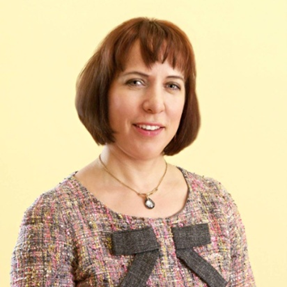 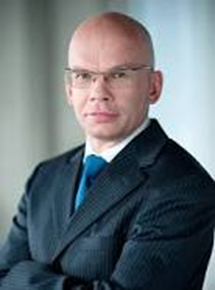 Eiki Nestor (63)   Mailis Reps (41)     Allar Jõks (51) empty ballot papers                   
      40 votes             26 votes        	      25 votes                 8
            	
The candidate in favour of whom a two-thirds majority of the membership of the Riigikogu votes (68) shall be considered elected.
Second round of voting in Riigikogu – 30 August
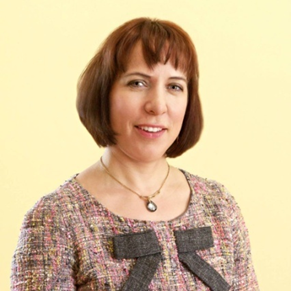 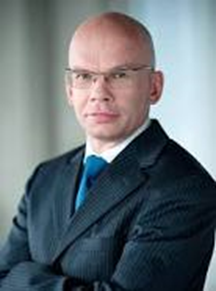 Siim Kallas (68)    Mailis Reps (41)   Allar Jõks (51) empty ballot papers         
      45 votes                   32 votes           21 votes                  1

The candidate in favour of whom a two-thirds majority of the membership of the Riigikogu votes (68) shall be considered elected.
Third round of voting in Riigikogu 30 August
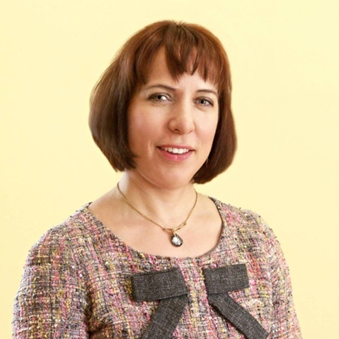 Siim Kallas (68)         Mailis Reps (41)
             42 votes                    26 votes

The candidate in favour of whom a 2/3 majority of the membership of the Riigikogu votes (68) shall be considered elected.
empty ballot papers
                30
First round of voting in electoral body
Electoral body: representatives of the local government councils (234) + MP of the Riigikogu (101)

Tallinn	10		Viimsi rural municipality	2
Tartu 	4		Rakvere 		2
Pärnu 	2		Kuressaare		2
Narva	2		Võru 			2
Kohtla-Järve 2		Rae rural municipality	2
Viljandi 	2		Other municipalities (202) 1
First round of voting in electoral body- 24 September
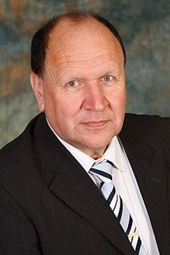 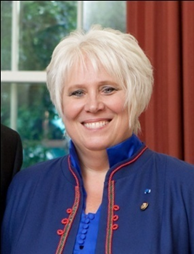 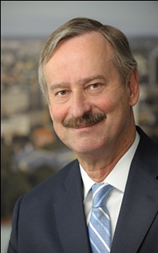 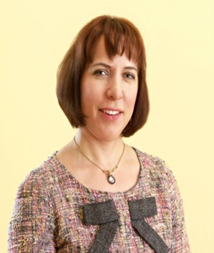 Allar Jõks,  Siim Kallas, Mailis Reps, Marina Kaljurand, Mart Helme
  83 votes     81 votes     79 votes          75 votes           16 votes

The candidate in favour of whom votes a majority of the members of the electoral body participating in the voting (50% + 1 vote =168 votes) shall be considered elected.
Second round of voting in electoral body – 24 September
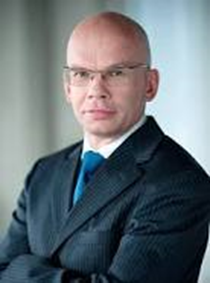 Siim Kallas       Allar Jõks
         138 votes         134 votes

The candidate in favour of whom votes a majority of the members of the electoral body participating in the voting (50% + 1 vote =167 votes) shall be considered elected.
empty ballot papers
              57
Extraordinary election
If no candidate receives the required majority, the election of the President of the Republic shall be held pursuant to clause 3 (2) 3) of this Act. (§ 26 lg 3 President of the Republic Election Act)

An extraordinary election shall be held within 14 days after the date the electoral body fails to elect the President. (§ 3 lg 2 p 3)
An extraordinary election in the Riigikogu- 3 October
Kersti Kaljulaid (46)
81 votes

The candidate in favour of whom a two-thirds majority of the membership of the Riigikogu votes (68 votes) shall be considered elected
empty ballot papers
               17
Congratulations!
Electoral Committee announces Kersti Kaljulaid to the President according to the § 13 lg 2